Competitor Guidelines &Presentation Template
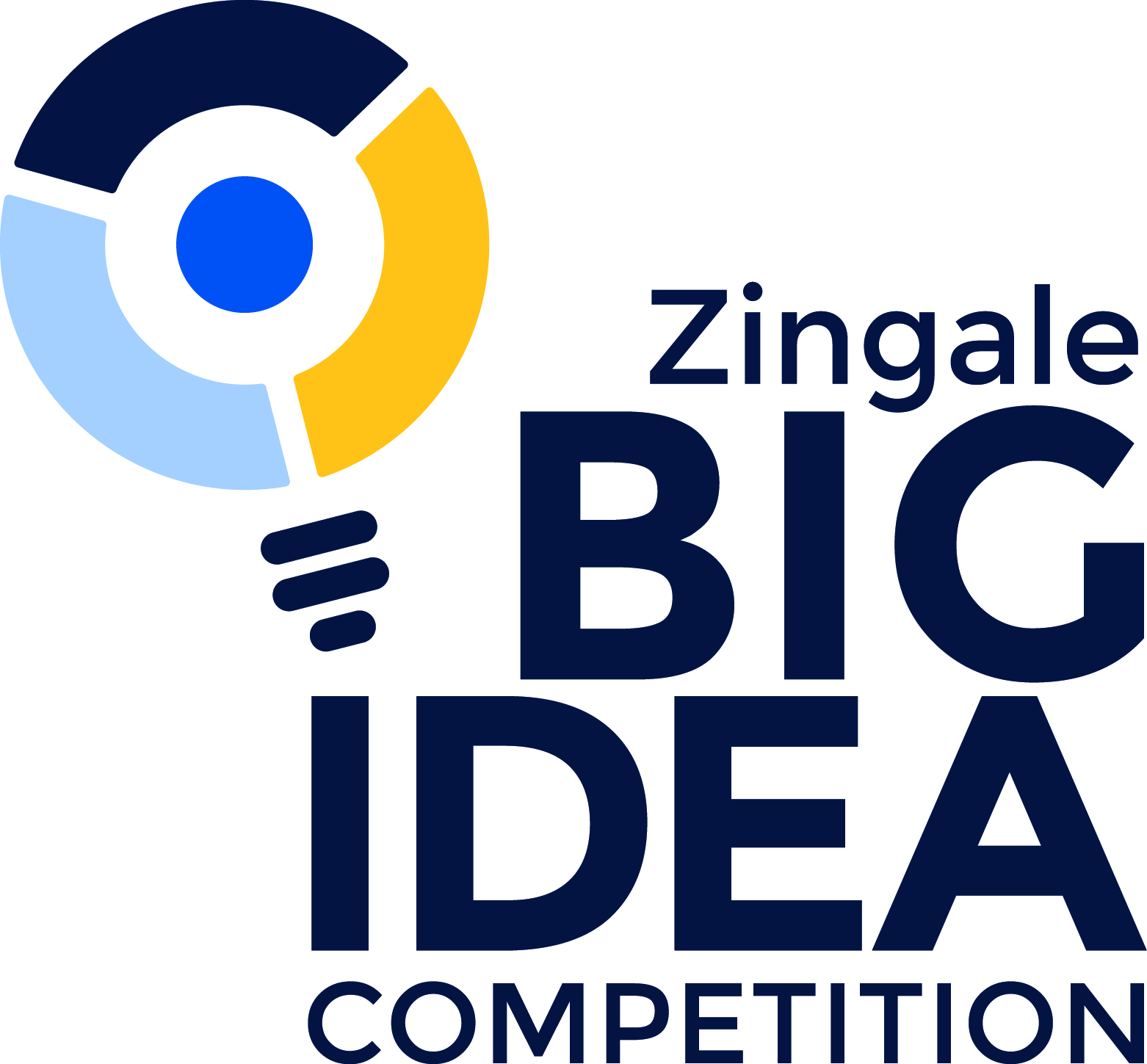 GuidelinesIMPORTANT!
Presentation Teams Must Have Completed All Elements of The Presentation Template Or The Team Will Not Be Permitted To Present.
A Draft Copy of The Presentation Must Be Submitted To The Competition Coordinators By 5:00 P.M. The Day Before The Dress Rehearsal Round.
Each Presentation Must Demonstrate The Following Idea Charateristics
Good Presentation Preparation.
That The Idea Is Truly Innovative.
That Demonstrates Clear Thinking With Respect To Marketing & Strategy.
That The Idea Is Viable and Can Be Implemented.
That Thorough Preparation of The Idea’s Financial Plans.
The Following Ideas Are Eligible
For-Profit Business
Not-For-Profit Business
Issues Awareness Campaign
Research & Development Proposal
Keys To Convincing The Judges
Is is a relevant problem?
Is the solution viable?
Can you beat the competition?
What is special about your idea?
Did you do your research?
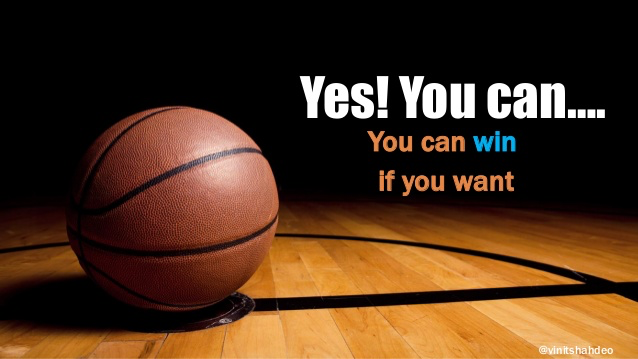 Make Sure You Presentation …
Has a graphic or image on every slide.
The more you can turn words into images or word art, the better.
Only capitalize the first letter of every bullet.
Try to use a very dark background with light colored lettering.
No smaller that 30 point type.
Test the presentation by putting it on a projector in one of our classrooms and stand in the back of the room.
Speaking tips ….
You must use PREPARED remarks.
Print out these slides as “Notes” and put them in a 3-ring binder.
You must practice your presentation at least 10 times.
Make sure that you look at the audience members.
Make sure you smile.
Get EXCITED.  
Show enthusiasm.
Name of Company and Preferably Some Kind of Logo
Presented By:
(Team Member Names)
[Speaker Notes: Hello and thank you.  It is truly an honor to present to you today.  Our name is (insert names).  We are the team from (name of company).  Today, we’re going to tell you how we’re going to:

(Examples:
Get people excited about reading books.
Lower the costs of textbooks for students across the country.
Relieve the burden from guidance counselors and get more people into college.
Enable college students to get snacks anytime they want.
Make adults feel like kids again.
Enable people to get exercise using the fun of video games.
Give the book access to the most basic of clothing --- underwear.
Create a new sharing economy across the world.
Make sure students don’t drop out of school due to roommate problems.

In the interest of staying on schedule, we would respectfully ask that you hold your questions until the end.]
The Problem
Describe the problem in one sentence.
Tell us why this is important.
How many people are impacted.
Cite a reference or references in terms of where you got the data.
[Speaker Notes: The problem we want to solve is simple yet important. (State problem).  And here’s why. (Give reason it is important).  And it’s a big problem.  It impacts (describe the person experiencing the problem.  According to sources, including (list sources), more than XXXX people are impacted by this.]
The Solution:Our Business Model
In one sentence, describe your product.
In one sentence, tell us how you will transact business, i.e. advertising based, subscription based, license based, fee based, unit based (a manufactured product).
Tell us how many revenue streams.
[Speaker Notes: Here’s our solution.  (Describe your solution in one sentence.)  We will deliver this solution by becoming a (describe business model).  Describe how you will transact business.

We will have (X) revenue streams, including (describe revenue stream).]
Features & Benefits
Describe the features.
What is does.
Describe the benefits.
What is does for you.
Make sure that you put an image of your product or service on this slide.
[Speaker Notes: Let’s dig a little deeper into our business.  Here are our most notable features and benefits:

First, (feature) that provides (benefit).

Second, (feature) that provides (benefit).

Third, (feature) that provides (benefit).

Fourth, (feature) that provides (benefit).

Fifth, (feature) that provides (benefit)]
Our Competition
List all of your competition.
Make sure you include:
Revenue size
How old the company is.
Share of the market.
Use the competitors logos.
Google (Name of Company logo)
Click on images.
[Speaker Notes: We have both direct and indirect competition.

Our direct competition is (list competition)

Our indirect competition is (list indirect competition).]
The Innovation:Why We Will Beat Our Competition
List all of the reasons why your offering is better than your competitors.
More functionality?
Better price?
Use a competitive comparison chart.
That should be your graphic for this slide.
[Speaker Notes: So, how do we stack up.  If you’ll look at our competitive comparison chart, we have many features that our competition lacks, specifically:

(Name your top three best features and benefits).]
Our Marketing Mix:Product, Place, Price & Promotion
[Speaker Notes: In terms of marketing, our strategy is to embrace marketing guru E. Jerome McCarthy’s Marketing Mix known as the Four Ps, specifically:

Product – we are offering a (describe product).
Place – we sell our product (describe the marketplace, i.e. online, retail, etc.) 
Price – our unit price will be (name sales price) and our average sale will be (typical order size)
Promotion – we’ll use (briefly list promotional tactics, i.e. “online marketing and public relations).]
How We Decided On Our Price
Tell us why you are pricing the product they way you are pricing it.
[Speaker Notes: We developed our pricing factoring in the following considerations:

Our main competitors (name them) have an average price of ($    ).
Our strategy is being comparable but feature rich or Our strategy is being the lowest cost provider.]
How We Will Promote It
Describe how you will get to your customers.
Tell us the tactics you will use from the following:
Print Advertising (National or Local)
Cable or TV Advertising
Viral Marketing
Outbound Email
Twitter, Facebook and Google Ad Sense
Direct Sales
Promotional Literature (brochures)
Public Relations (news releases or article placement)
Trade Shows or Conferences
Speaking Engagements at Conferences
Use graphics rather than words.
[Speaker Notes: We will employ a variety of promotional vehicles, specifically: (choose from the following list.  Delete whichever is not appropriate.)
Print Advertising (National or Local)
Cable or TV Advertising
Viral Marketing
Outbound Email
Twitter, Facebook and Google Ad Sense
Direct Sales
Promotional Literature (brochures)
Public Relations (news releases or article placement)
Trade Shows or Conferences
Speaking Engagements at Conferences]
Our Team:Our Special Skills
Make an organizational chart of your company.
If you only have one person, write the title and the words (to be recruited)
[Speaker Notes: To start, our management team will be rather thin and we are trying to keep things economically. (Name) will serve as the CEO and (name) will serve as head of marketing and (name) will serve as chief financial officer.
 
Our start-up employee positions will be:
(List the positions in the company).

We plan to recruit people experienced in (name your industry).

We plan to begin recruiting shortly.]
Revenue Projections
Insert a chart that just shows your revenue.
Click on this chart.  You will see a button on top that says edit.  Click on it to change.
Use provided Revenue Worksheet to develop.
[Speaker Notes: In term of revenue, we are trying to be realistic and conservative.  Here is how we developed our revenue estimates.  We used a (bottom up or top down) approach.

(Explain how you developed your revenue numbers).]
Monthly Expenses
Provide an analysis of your estimated monthly expenses.
See provided template.
Make sure it is readable.
[Speaker Notes: And here is what our monthly expenses look like.

They include: (recite all of the expense categories)]
One YearStatement of Operations
Insert your 1-year financial plan here.  Use provided template.
Make sure it is reasonable.
You may want to only show information by Quarters
Q1, Q2, Q3, Q4, Total Year
Your first year WILL PROBABLY show a loss.
[Speaker Notes: Finally, our revenue and expenses rolls up to this.

We expect to reach profitability in year (name year).

Our average annual revenue growth will be (cite percentage) and operating income will grow annually at (cite percentage).]
Three YearStatement of Operations
Insert your three-year financial plan here.
Your first year WILL PROBABLY show a loss.
[Speaker Notes: Finally, our revenue and expenses rolls up to this.

We expect to reach profitability in year (name year).

Our average annual revenue growth will be (cite percentage) and operating income will grow annually at (cite percentage).]
How Much We Seek To Raise
Discuss how much you seek to raise.
Add up:
Your one-time start up costs.
The total of the three years of annual losses.
[Speaker Notes: Today, we are seeking a total of ($____), which includes ($_____) in startup costs and ($_______) to cover operating losses until we reach profitability in 20__.]
Thank You!
We would be happy to answer questions.
[Speaker Notes: Thank you so much for your time.  I/We would be happy to answer any questions you might have.]